Точно!
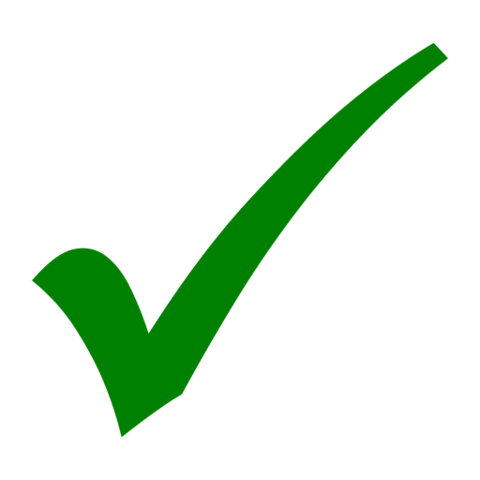 V одделение
Прави во рамнина
Што е Права?
Права е бескрајно долга права линија на која лежат бесконечно многу точки.

      a
Именување на Права
Правите се именуваат (бележат) со мала латинична буква (a, b, c, d…) или со големи латинични букви на точките низ кои врви.
               d
               права d
                                                    В
                    А                                    
               права АВ
Две прави во рамнина може бидат:
паралелни 
нормални
Паралелни прави
Паралелни прави (напоредни) се правите кои немаат ниту една заедничка точка (никогаш не се сретнуваат и не се сечат).  
Растојанието помеѓу две паралелни прави е исто по целата нивна должина.
          а                                                                                                       a || b
    b                                                       c            d      c || d                                 m             n           m||n
Нормални прави
Нормални прави се правите што се сечат под прав агол (агол од 90º).
                      a                               a     b




               
                  b
Што научивме?
Кои прави се паралелни?
Што научивме?
Кои прави се нормални?
Задача за дома:
Нацртај ги 2 Д формите, именувај ги страните, а потоа напиши кои страни се паралелни, а кои нормални!
Нормални страни ________________
Паралелни страни ________________
Нормални страни ________________
Паралелни страни ________________
Нормални страни ________________
Паралелни страни ________________
Нормални страни ________________
Паралелни страни ________________
Благодарам за вниманието!
Обиди се повторно!
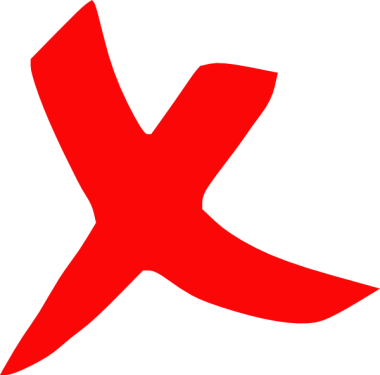